Преимущества урока с ИКТ
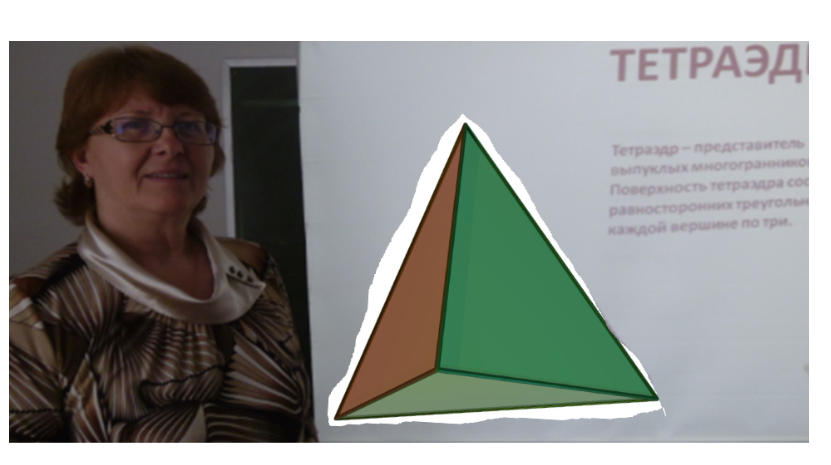 Какое   число   получится   
В   конце   цепочки?
50
+ 40
: 3
- 10
: 5
х 8
?
2
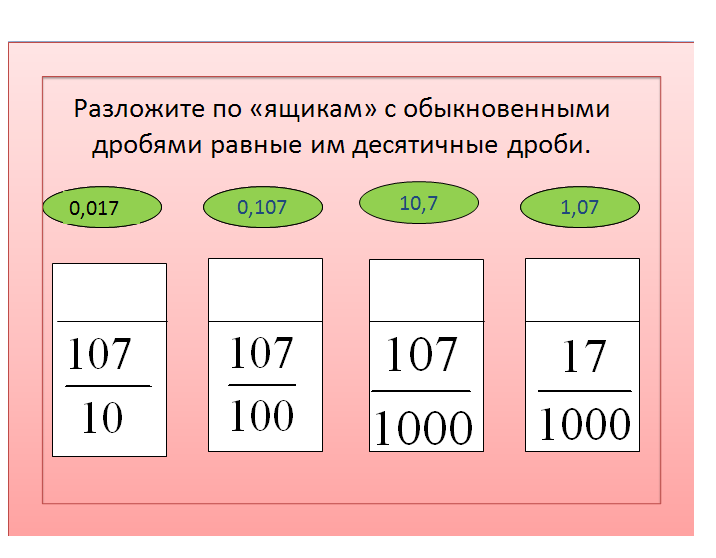 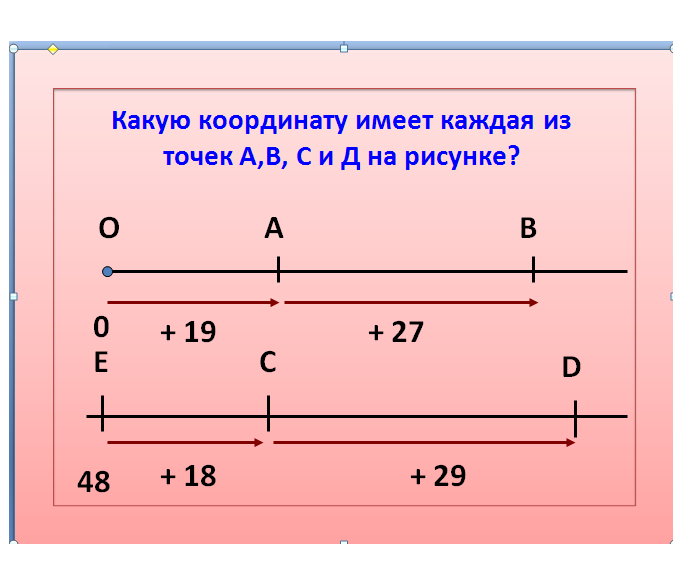 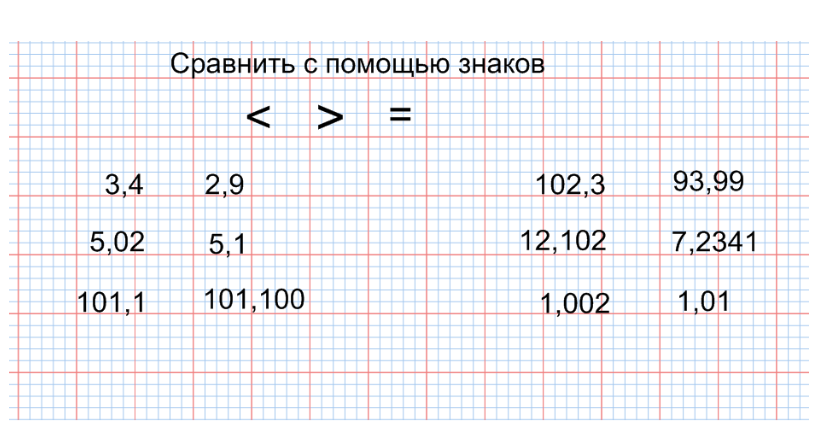 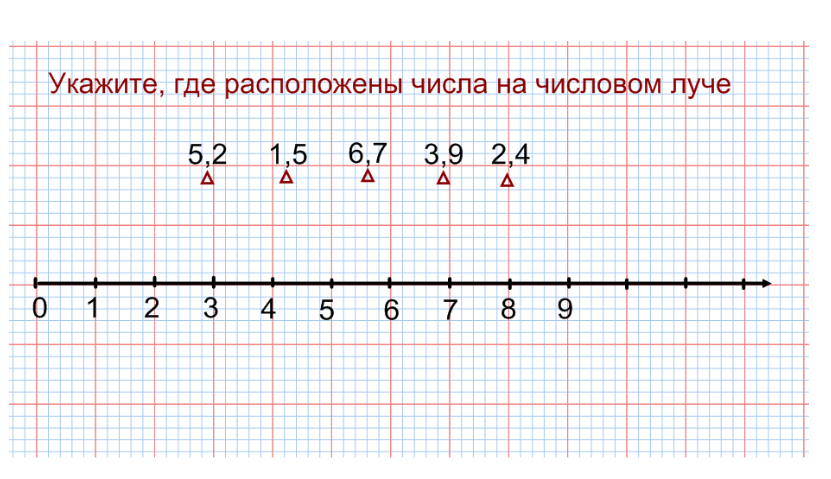 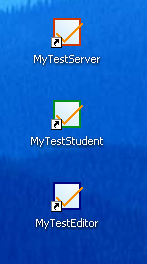 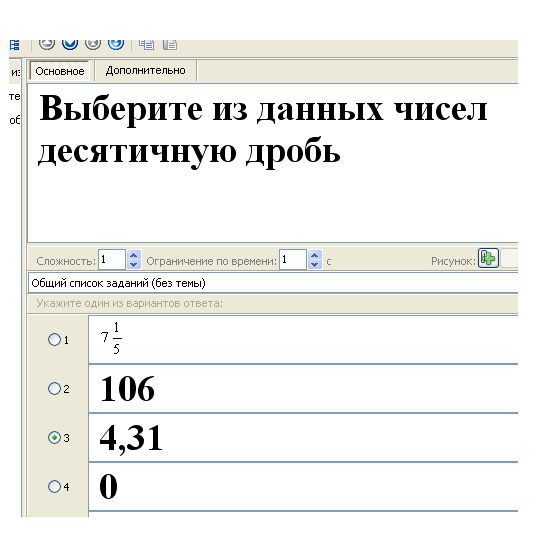 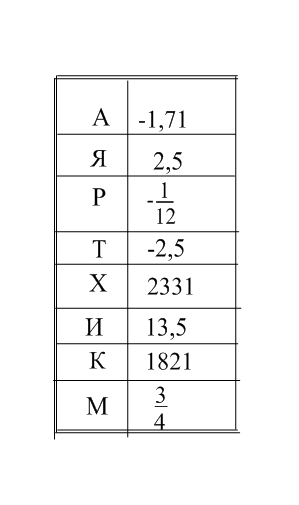 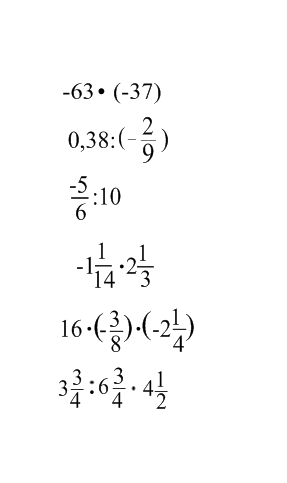 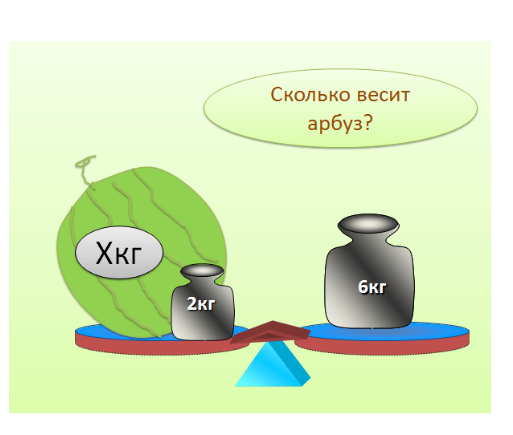 x+2=6
x=4
ghf
Какое направление движения соответствует решению?
14 км/ч + 12 км/ч = 26 км/ч
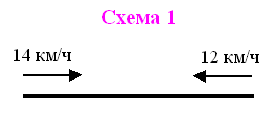 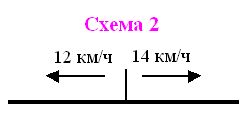 Навстречу…
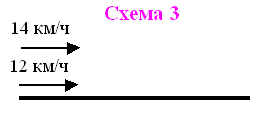 В противоположных…
Молодец!
В одном …
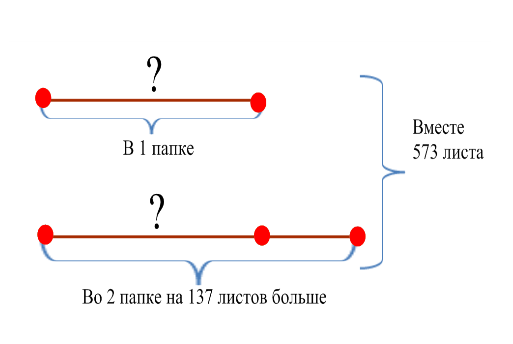 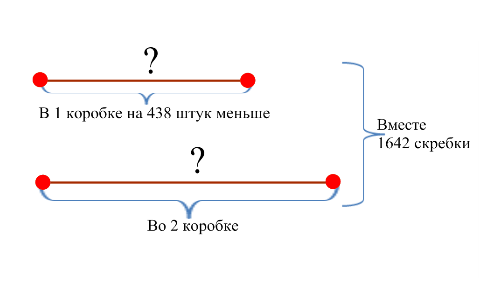 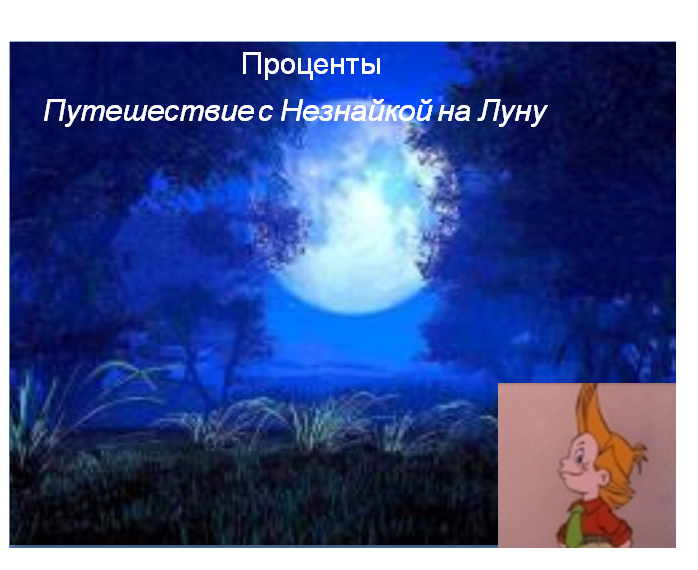 Проценты
Путешествие с Незнайкой на Луну
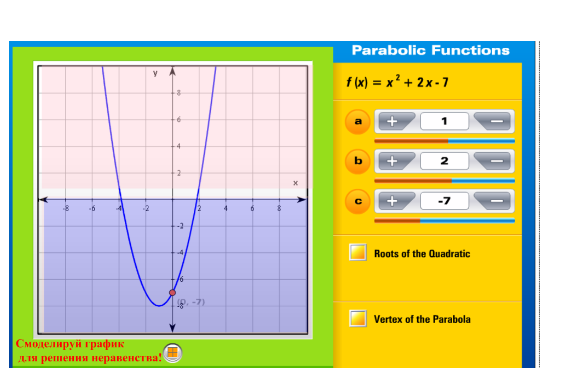 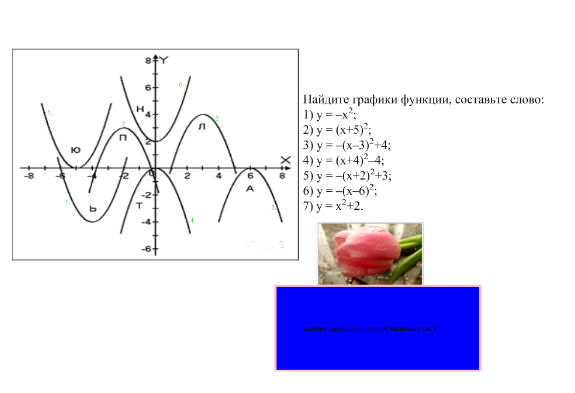 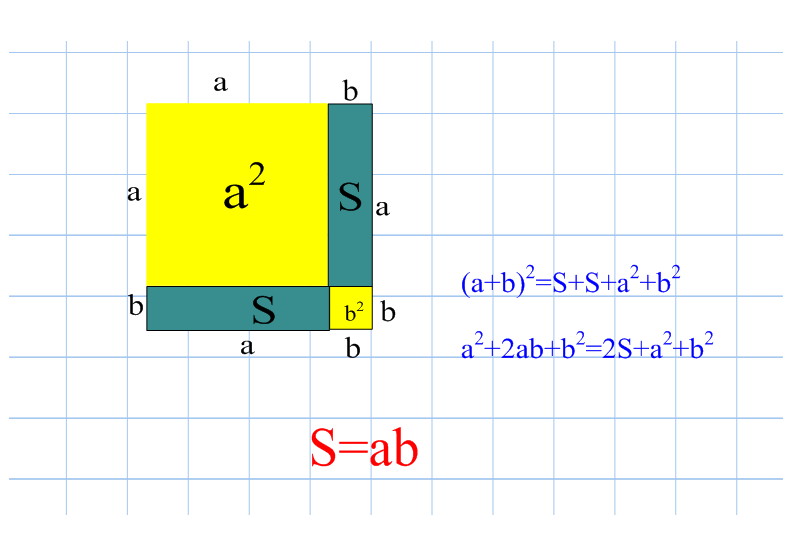 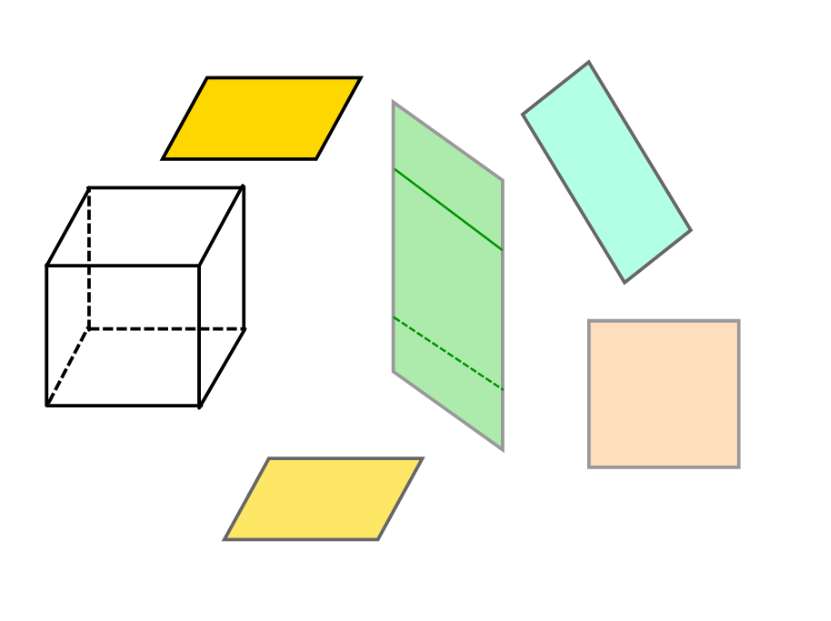 Постройте сечение
Доклад
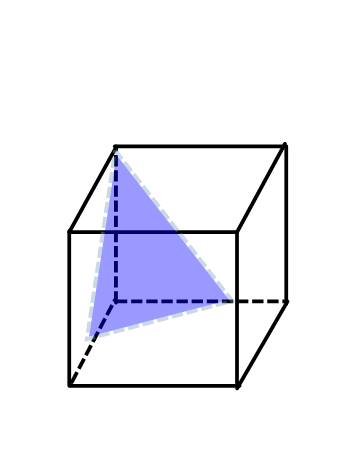 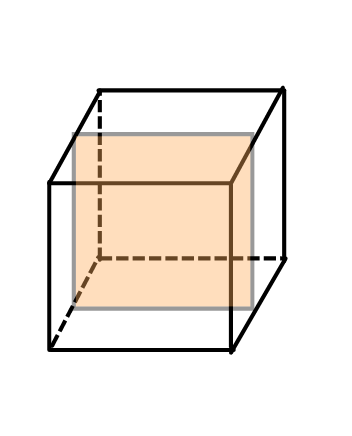 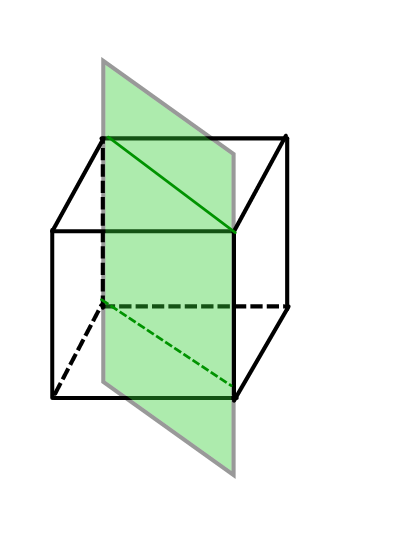 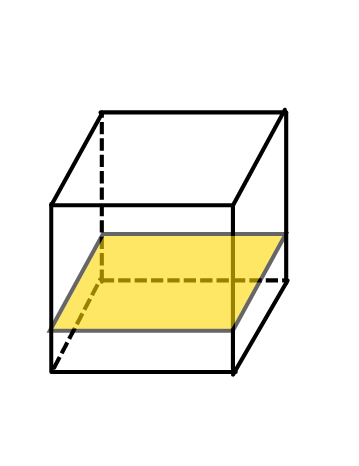 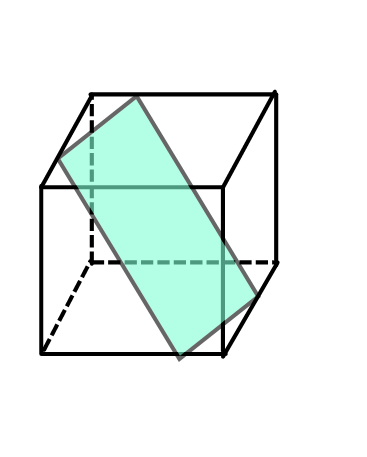 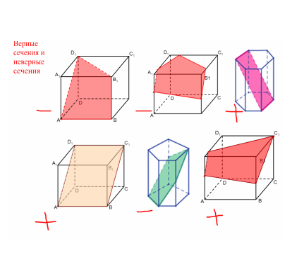 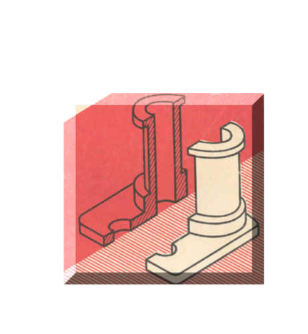 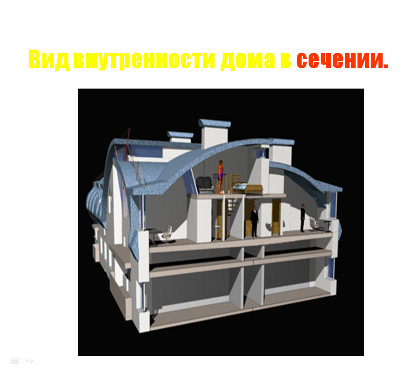 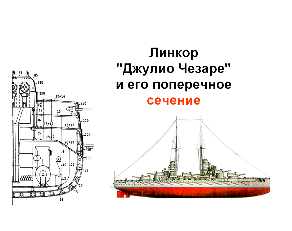 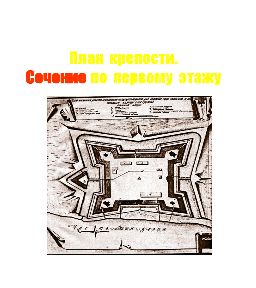 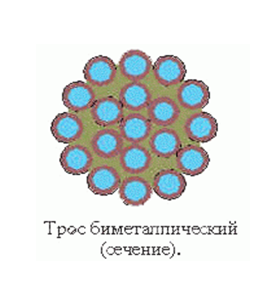 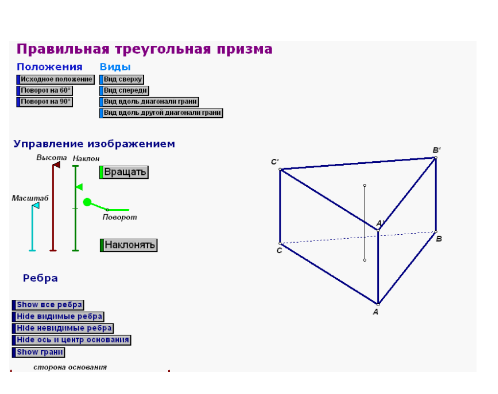 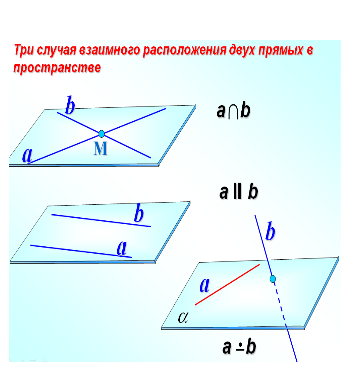 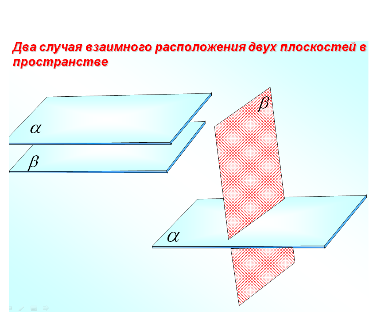 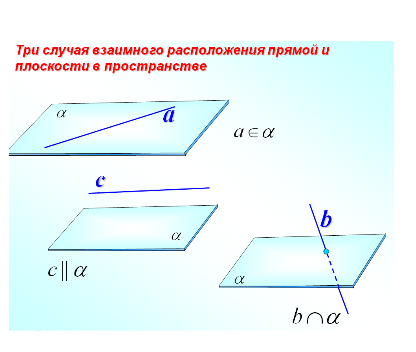 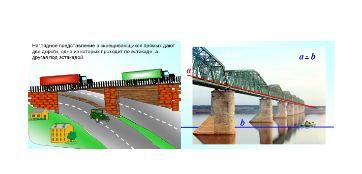 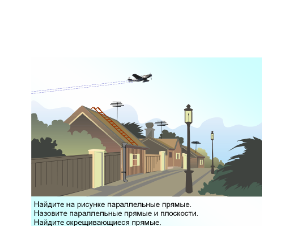 Проверка домашнего задания
f(x)=1-X2
f’(x)=-2x, a=-1,
f’(-1)=-2(-1)=2,
29.4
f’(x)=3X2 -3f’(-1)=3*(-1) -3=0f(-1)=(-1)-3(-1)+5=7y=7+0(x+1)=7,y=7
f(x)=-0,25x4  a=0
f’(x)=-0,25*4x3=-x3
f’(0)=-03=0
f’(0)=tgα=0
α=0
29.7
29.12
k=2
α=0
y=7
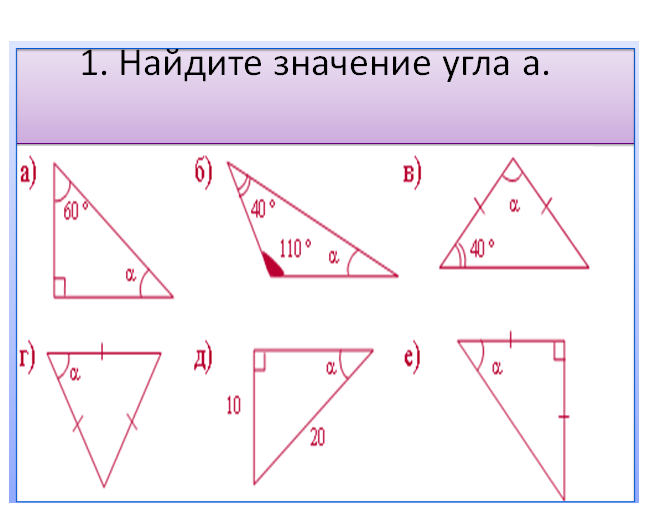 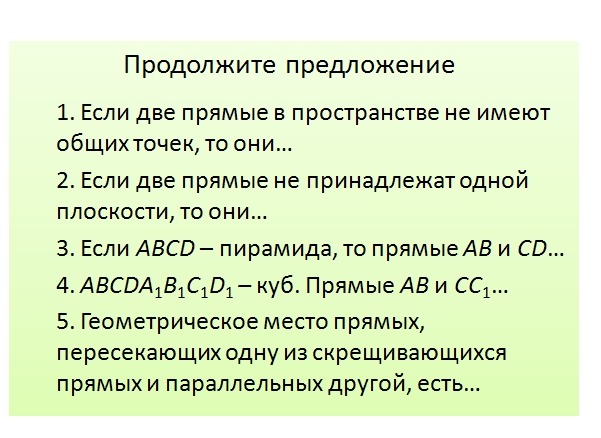 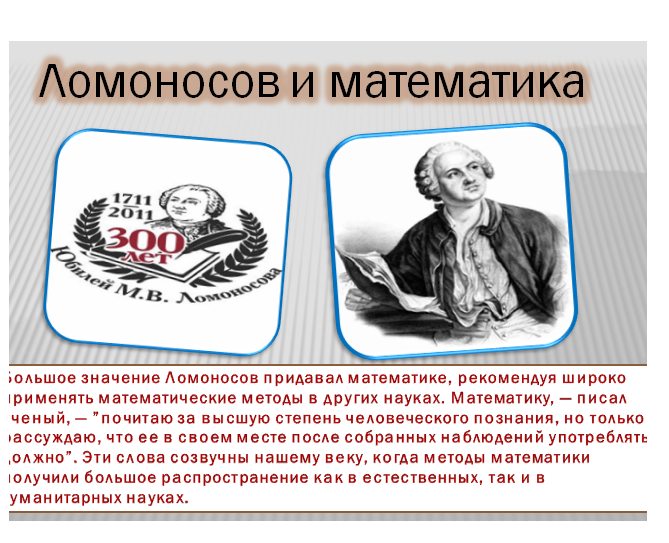 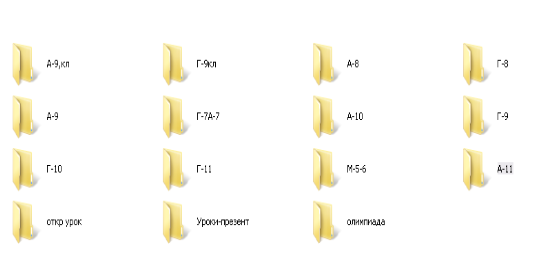 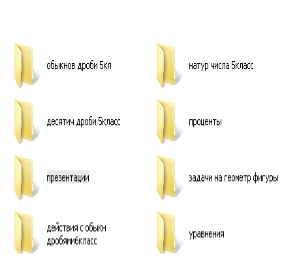 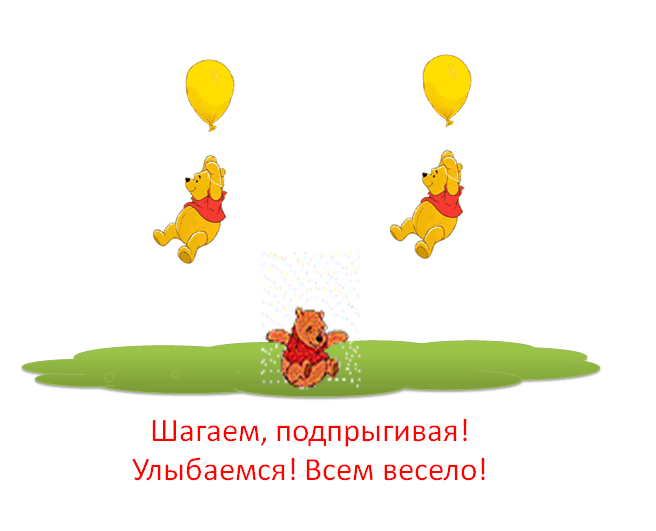